Soil Protection:The role of Soil Resilience
Stephen Nortcliff
First steps towards a European Soil Protection Strategy
2002 -  COM(2002) 179 final
Communication from the Commission to the Council, The European Parliament,..
‘Towards a Thematic Strategy for Soil Protection’.
Soil Functions
Food and Biomass production
Storing, filtering and transformations
Habitat and gene pool
Physical and cultural environment for mankind
Source of raw materials
Goods and services provided by land and soil
Human Health
Atmosphere
Biomass Production
(e.g. food chain)
Culture
Open Water
Biodiversity
Soil
Ground Water
W.E.H. Blum, 2004
5
Soil Functions and the Millennium Ecosystem Assessment
The resultant threats to soils
Soil Erosion
Organic Matter decline
Compaction
Soil sealing
Soil contamination
Salinisation
landslides
[Speaker Notes: These threats were identified in the European Commissions Soil Thematic Strategy and form the basis of the focus in the proposed Soil Framework document.

Many of the threats are inter-related.]
The impact of human activities on soil
Manures and fertilisers
Diffuse input of contaminants as particulates
Acids
Sewage sludge
Persistent substances
Pesticides & herbicides
Heavy metals
Gravel extraction
Accumulation/
Contamination
Gradual disappearance of farms
Soil erosion
Release of toxic substances
Compaction
Salinisation
Destruction of humus
Sealing
Acidification
Blocking of soil functions important to the ecology of the landscape

Destruction of soil
Destruction of soil
Gradual destruction of soils

Reduction in soil fertility
Changes in the structure of soils

Reduction in soil fertility
Contamination of soils and ground water with applied agrochemicals and atmospheric pollutants

Changes in soil composition

Adverse impacts on living organisms in the soil
EU-JRC-IES-Ispra/Italy
Soil Quality
The capacity of a specific kind of soil to function, within natural or managed ecosystem boundaries, to sustain plant and animal productivity, Maintain or enhance water quality, and support human health and habitation.
Karlen et al. 1997
Resilience
OED
‘The act of rebounding or springing back’

‘The power of assuming the original shape or position after pressure’
Soil Quality and Soil Resilience
They are interrelated but different

Quality refers to ecosystem functions and services

Resilience refers to the ability of a soil to restore itself.  It is related to soil quality in terms of the recovery of soil functions.
Blum, W.E.H. 1994 Soil resilience – General approaches and definition.’ In Proceedings 15th World Congress of Soil Science, Acapulco, Mexico, July 10-16, 1994, pp. 233-237.
Types of Resilience
Ecological Resilience (Holling, 1973) 
The capacity of a system to tolerate disturbance without changing to an alternative configuration – therefore it is important for maintaining the desired ecosystem functions and services.

Engineering Resilience (Pimm, 1984)
Defined as the time taken for a system to return to its predetermined , stable ‘state’ (a measure of the dynamics of a system in the region of stable equilibrium).
Resilience in Soil Systems
Resilience is important in soil science as land management practices and increasingly climatic variability impose frequent, sudden disturbances that perturb both the state (physico-chemical properties, microbial communities) and the functions (e.g. carbon cycling, nutrient cycling etc.) of a soil.
Therefore
It is increasingly important to seek to quantify the resilience of these soil functions in order to identify land management practices that minimise the negative effects of the disturbance.
How do we quantify resilience?
The degree of return to the original function

The time taken to return to the original function

The rate of return to the original function.
How do we define a resilient soil?
Which to measure?
The degree of return is likely to be relevant in most contexts because it quantifies the long term ability of the system to continue to function following a disturbance. 
The degree of return and return time could usefully be employed in assessing the effects of overgrazing or predation in terrestrial systems, the effect of extreme weather events on populations, and possibly changes in microbiomes due to stress.
The rate of return is likely to be of more interest in studies relating to critical slowing down (the idea that systems respond increasingly slowly as they approach an imminent tipping point).
Factors affecting soil resilience
Soil type (including soil biota) and vegetation
Climate regime
Land use
Disturbance regime
Temporal and spatial scales
General Soil Resilience Classes
Non-resilient  -  Soils are very seriously affected after continuous use.
Slightly resilient  -  Soils are seriously affected after continuous use.
Moderately resilient  -  Soils are moderately affected after continuous use.
Highly resilient  -  Soils are non- or slightly affected after continuous use.
Soil type and vegetation
Soil resilience is affected by both inherent and dynamic soil characteristics.
Most soil recovery mechanisms are biologically mediated, including cycling of nutrients, detoxification of nutrients and suppression of pathogenic organisms.
Vegetation recovery is also important to resilience.
Climate
A close relationship exists between soil resilience and climate.
Lal (1994) has suggested that the drier the climate the less resilient soil systems are after disturbances.
Land Use
Land use and management affects soil resilience.  Management practices which maintain or enhance soil quality enhance soil resilience.   The widely promoted management practice to increase soil organic matter levels will provide resilience against disturbances.
Scale
Soil resilience depends on the spatial scale of the disturbance.
If disturbance leaves un disturbed patches of vegetation the recovery may be more rapid and the resilience enhanced.
The time frame of recovery is also important in considering resilience.  Some changes may take a single season,others may occur through a lifetime.
Soil function and recovery processes
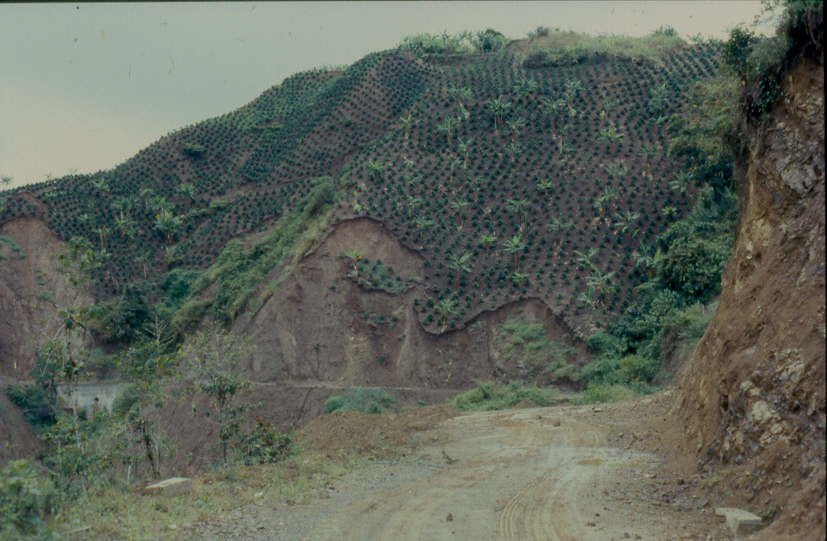 Conclusions
If we are to move forward with Sustainable Soil Management and Strategies for Soil Protection we must consider concepts of soil resilience.
We must identify practices to define a soil’s resilience to changing environmental conditions and management practices.
Soil management strategies must be linked to soil resilience.
Thank you!